Úřad vlády České republikyOdbor lidských práv a ochrany menšin
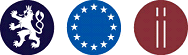 Seminář pro žadatele v dotačních programech Sekce pro lidská práva Úřadu vlády ČR pro rok 2017
Lichtenštejnský palác
4. srpna 2016
Úřad vlády České republikyOdbor lidských práv a ochrany menšin
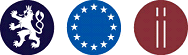 Základní informace a změny v poskytování dotací pro rok 2017
Lichtenštejnský palác
4. srpna 2016
Úřad vlády České republikyOdbor lidských práv a ochrany menšin
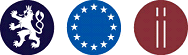 Program 4. srpna 2016
09.30 – 09.45	Úvodní slovo
09.45 – 10.45	Novelizace Směrnice		Nová podoba rozpočtu projektu
		Elektronizace dotačního řízení
10.45 – 11.15	Přestávka
11.15 – 12.00	Nejčastější chyby při čerpání dotací
12.00 – 12.15 	Diskuze 
12.15 – 13.00	Oběd
13.00– 16.00 	Workshopy k jednotlivým dotačním programům 
 
Prevence sociálního vyloučení a komunitní práce (Zlatý sál)
Podpora implementace Evropské charty regionálních či menšinových jazyků (Masarykův sál)
Podpora veřejně účelných aktivit nestátních neziskových organizací v oblasti rovnosti žen a mužů (Hnědý sál)
nově Podpora kapacit celostátních mezioborových sítí nestátních neziskových organizací (Zahradní salonek)

16.00 		Závěr
Úřad vlády České republikyOdbor lidských práv a ochrany menšin
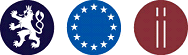 Program
Společná témata dopoledne
Zvláštní ustanovení dotačních programů a podávání žádostí odpoledne 
Prevence sociálního vyloučení a komunitní práce
Podpora implementace Evropské charty regionálních či menšinových jazyků 
Podpora veřejně účelných aktivit nestátních neziskových organizací v oblasti rovnosti žen a mužů 
nově Podpora kapacit celostátních mezioborových sítí nestátních neziskových organizací
Úřad vlády České republikyOdbor lidských práv a ochrany menšin
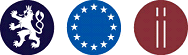 Obsah
Směrnice VÚV č. 2/2016 o poskytování neinvestičních dotací k financování programů v oblasti lidských práv
Úprava rozpočtu projektu
Elektronizace dotačního řízení (vyjma celostátních mezioborových sítí)
Základní informace o webové aplikaci
Registrace a sdílení projektů
Spuštění aplikace
Informace o zahrnutí práce dobrovolníků do spolufinancování projektu
Úřad vlády České republikyOdbor lidských práv a ochrany menšin
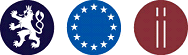 Nová Směrnice
Směrnice vedoucího Úřadu vlády České republiky č. 2/2016 o poskytování neinvestičních dotací k financování programů v oblasti lidských práv 
Směrnice (ustanovení platná pro všechny dotační programy), Zvláštní ustanovení, Rozhodnutí a Dodatek ke Směrnici
Úřad vlády České republikyOdbor lidských práv a ochrany menšin
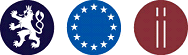 Hlavní změny I
Přijetí strategických dokumentů v oblasti lidských práv a změny právních norem
Státní politika vůči nestátním neziskovým organizacím na léta 2015 – 2020
Statut Rady vlády pro nestátní neziskové organizace
Vyhláška č. 367/2015 Sb. o zásadách a lhůtách finančního vypořádání vztahů se státním rozpočtem 
Elektronizace dotačního řízení
Žádost o dotaci, Dodatek žádosti, Průběžná a Závěrečná zpráva
Krycí list vygenerovaný webovou aplikací po finálním elektronickém vyplnění dokumentů (vyjma celostátních mezioborových sítí)
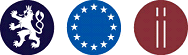 Úřad vlády České republikyOdbor lidských práv a ochrany menšin
Hlavní změny II
Změny v oblasti uznatelných a neuznatelných nákladů, výše podpory, procenta spoluúčasti
Zejména dotační program Podpora terénní práce, Podpora koordinátorů pro romské záležitosti a Evropská charta jazyků - obce
Formální úpravy
Čestné prohlášení o seznámení se se Směrnicí
Úřad vlády České republikyOdbor lidských práv a ochrany menšin
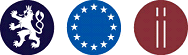 Průběh dotačního řízení 2017 I
Zaslání žádostí a krycích listů – 30. září 2016
Formální vyhodnocení žádostí ÚV ČR
Výzva k odstranění nedostatků v žádosti
 Elektronicky
Nereagování na výzvu = neposkytnutí dotace
Lhůta 5 pracovních dnů
Hodnotící komise (listopad/prosinec 2016)
Externí hodnocení
Zveřejnění výsledků do 10 pracovních dnů po zasedání komise na internetových stránkách Úřadu vlády
Úřad vlády České republikyOdbor lidských práv a ochrany menšin
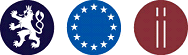 Průběh dotačního řízení 2017 II
Dodatky k žádostem 
Elektronicky (prosinec/leden)
Lhůta 8 pracovních dnů
Krycí list
Pro příjemce za rok 2016: vyúčtování dotace za předcházející rok 
NNO a kraje - 15. února 2017
Obce 25. února 2017
Špatné vyúčtování = neposkytnutí dotace
Vydání Rozhodnutí – nutné nastudovat!
Vyplacení dotací zpravidla do 31. března 2017, nejdříve však po provedení předběžné řídící kontroly
Úřad vlády České republikyOdbor lidských práv a ochrany menšin
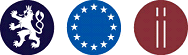 Průběh dotačního řízení 2017 III
Předložení průběžné zprávy (31. srpna 2017) a příprava žádostí na rok 2018 
Elektronicky
Krycí list
Závěrečná zpráva a vyúčtování (čl. 15)
NNO do 15. února 2018
Části závěrečné zprávy
Finanční vypořádání dle vyhlášky 367/2015 Sb.
Samotná závěrečná zpráva
Kopii účetní sestavy
V případě zahrnutí dobrovolníků jejich přehled do nepovinných příloh
Krycí list
Úřad vlády České republikyOdbor lidských práv a ochrany menšin
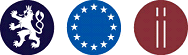 Vratka dotace v průběhu kalendářního roku
Při předčasném ukončení realizace projektu či při nezapočetí realizace (čl. 16)
Oznámení Úřadu do 15 pracovních dnů s odůvodněním v listinné podobě
Do 30 dnů navrácení poměrné části, dle délky realizace projektu, nebo v případě nerealizace celé dotace na účet Úřadu, z něhož mu byla poskytnuta dotace
Úřad vlády České republikyOdbor lidských práv a ochrany menšin
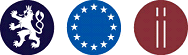 Struktura rozpočtu I
V dotační aplikaci bude vložena metodika/návod k rozpočtu projektu
Rozpočet projektu uvádí náklady celého projektu a zvlášť náklady hrazené z dotace
Rozpočet je součástí Rozhodnutí o poskytnutí dotace -> je závazný
Úřad vlády České republikyOdbor lidských práv a ochrany menšin
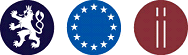 Struktura rozpočtu II
Uznatelné náklady dle Směrnice č. 2/2016 ve znění pozdějších předpisů a Zvláštních ustanovení
Specifikace rozpočtu
ke každé položce rozpočtu hrazené z dotace 
slouží k posouzení účelnosti, hospodárnosti a efektivnosti vynaložených prostředků
uvádět ve formátu druh náklady a výše prostředků v Kč, např. tiskárna 6.000 Kč
otázka úrovně specifikace nákladů
[Speaker Notes: Křížová kontrola v aplikaci – nepustí vás to nevyplnit]
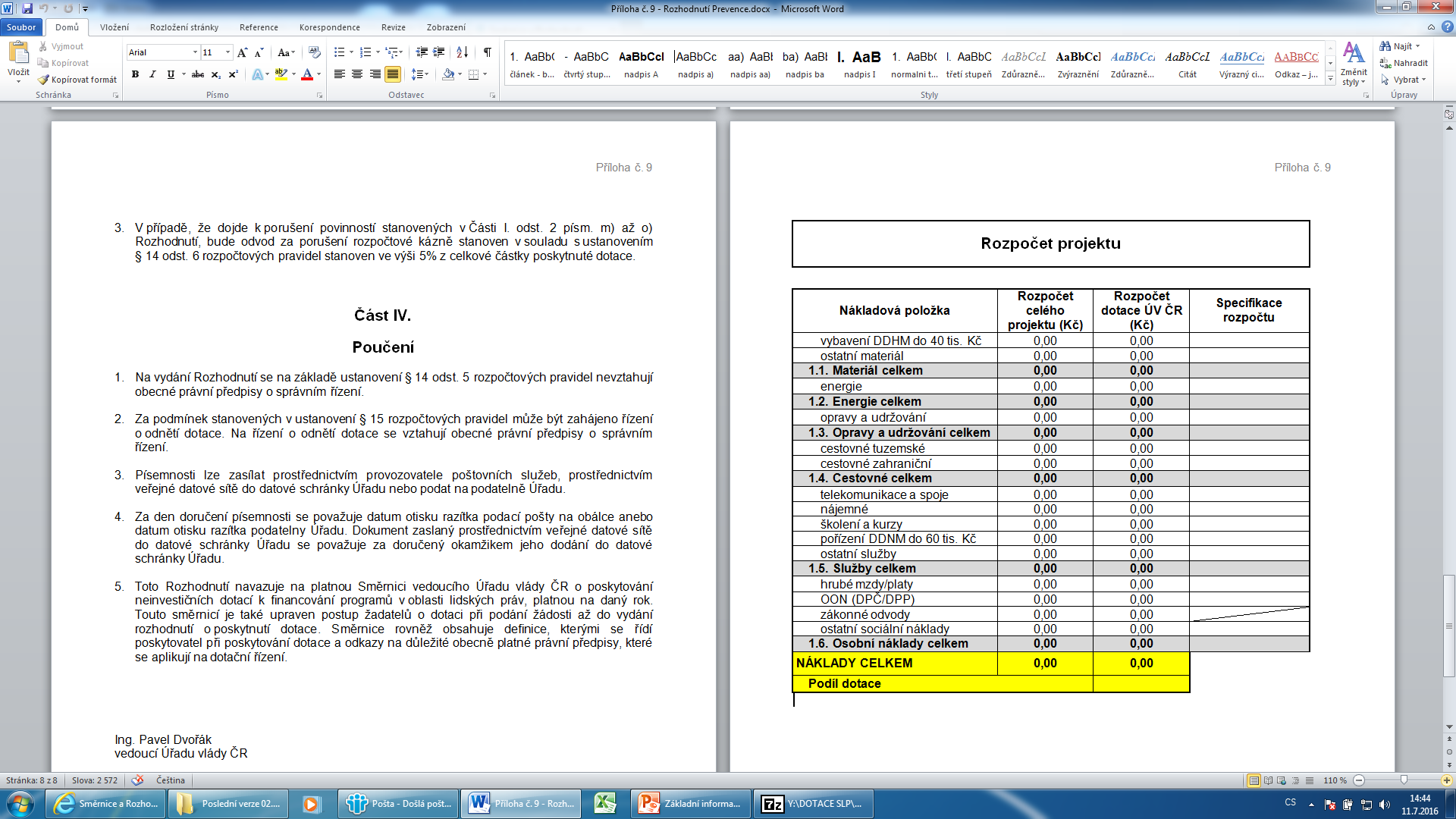 [Speaker Notes: Šedé a žluté sloupce součtové, do nich se nepíše, odvody na sociální a zdravotní již součástí 1.6 osobí náklady, nikoliv samostatná skupina, vliv na 20 % přesun – již ne skupiny položek ale jednotlivé položky]
Úřad vlády České republikyOdbor lidských práv a ochrany menšin
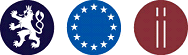 Struktura rozpočtu III
Zjednodušení a sloučení položek a skupin, nejvýraznější změny:
Osobní náklady:
Zákonné odvody
Ostatní sociální náklady
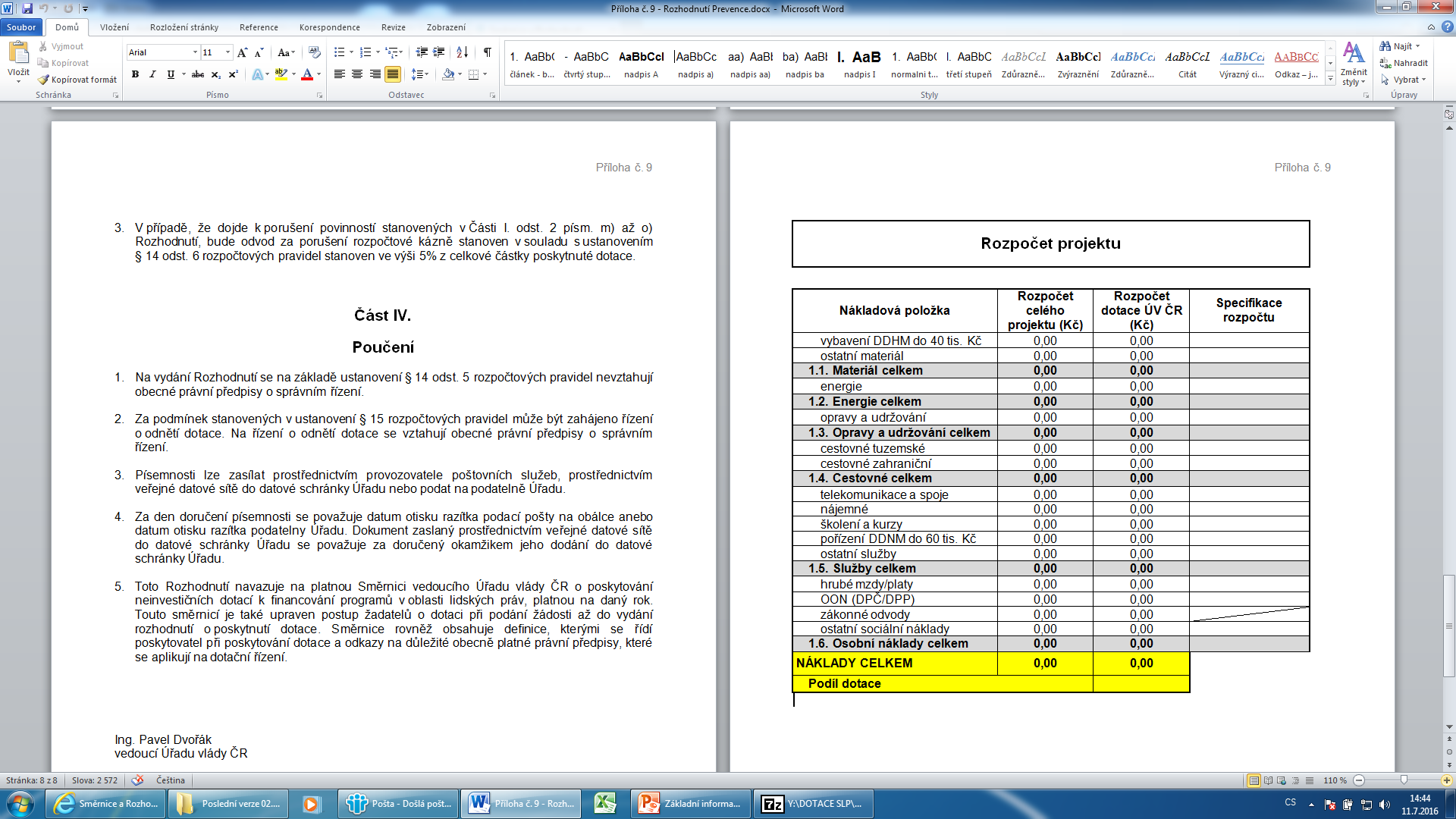 Úřad vlády České republikyOdbor lidských práv a ochrany menšin
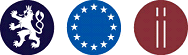 Struktura rozpočtu IV
Služby celkem
Odstranění položky právní a ekonomické služby (zahrnout do ostatních služeb a specifikovat)
Ostatní služby (náklady organizace na služby spojené s realizací projektu)
Nerozlišování přímých a nepřímých nákladů
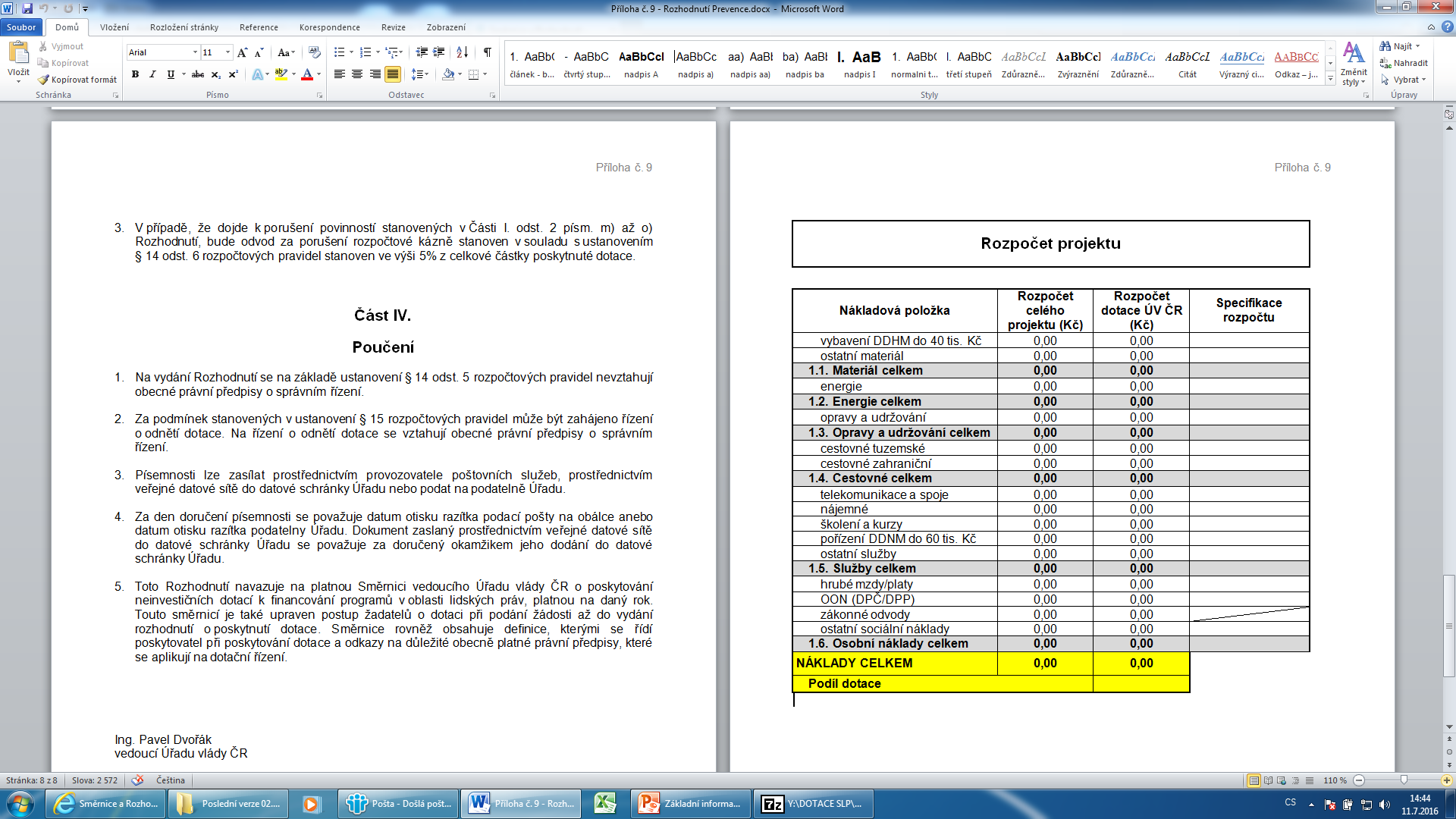 Úřad vlády České republikyOdbor lidských práv a ochrany menšin
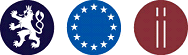 Struktura rozpočtu V
Materiálové náklady
Odstranění položky kancelářské potřeby – specifikovat v ostatních materiálových nákladech
Nerozlišování přímých a nepřímých nákladů
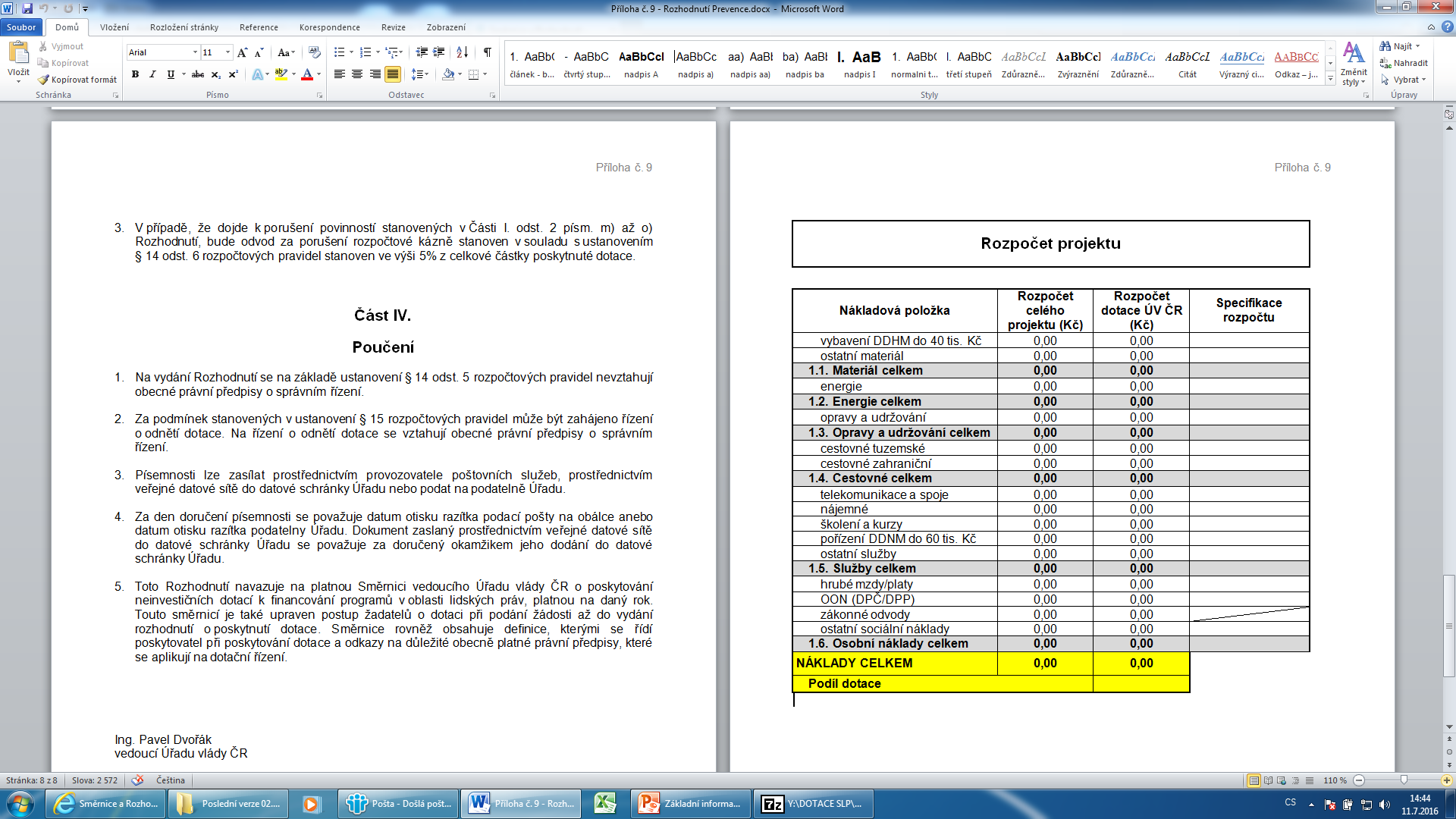 Úřad vlády České republikyOdbor lidských práv a ochrany menšin
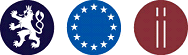 Struktura rozpočtu VI
1.6 Jiné provozní náklady
Odstranění této skupiny položek a položky místní a správní poplatky
Úřad vlády České republikyOdbor lidských práv a ochrany menšin
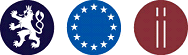 Rozpočet I
Méně specifických položek, méně skupin položek
Při realizaci projektu mohou být jednotlivé položky rozpočtu dotace překročeny v rozpětí do 20 %, a to při nezměněné výši poskytnuté dotace a za předpokladu, že je jiná položka, popřípadě jiné položky, uspořeny.
Nikoliv skupiny položek!!!
Úřad vlády České republikyOdbor lidských práv a ochrany menšin
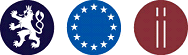 Rozpočet II
Jednotlivými položkami se rozumí: vybavení DDHM do 40 tis. Kč; ostatní materiál; energie; opravy a udržování; cestovné tuzemské; cestovné zahraniční; apod.
Do schváleného rozpočtu dotace nelze doplnit další položku nebo použít dotaci na položku s nulovou hodnotou
V ojedinělých případech možno požádat o individuální změnu nákladu v rámci nenulové položky rozpočtu
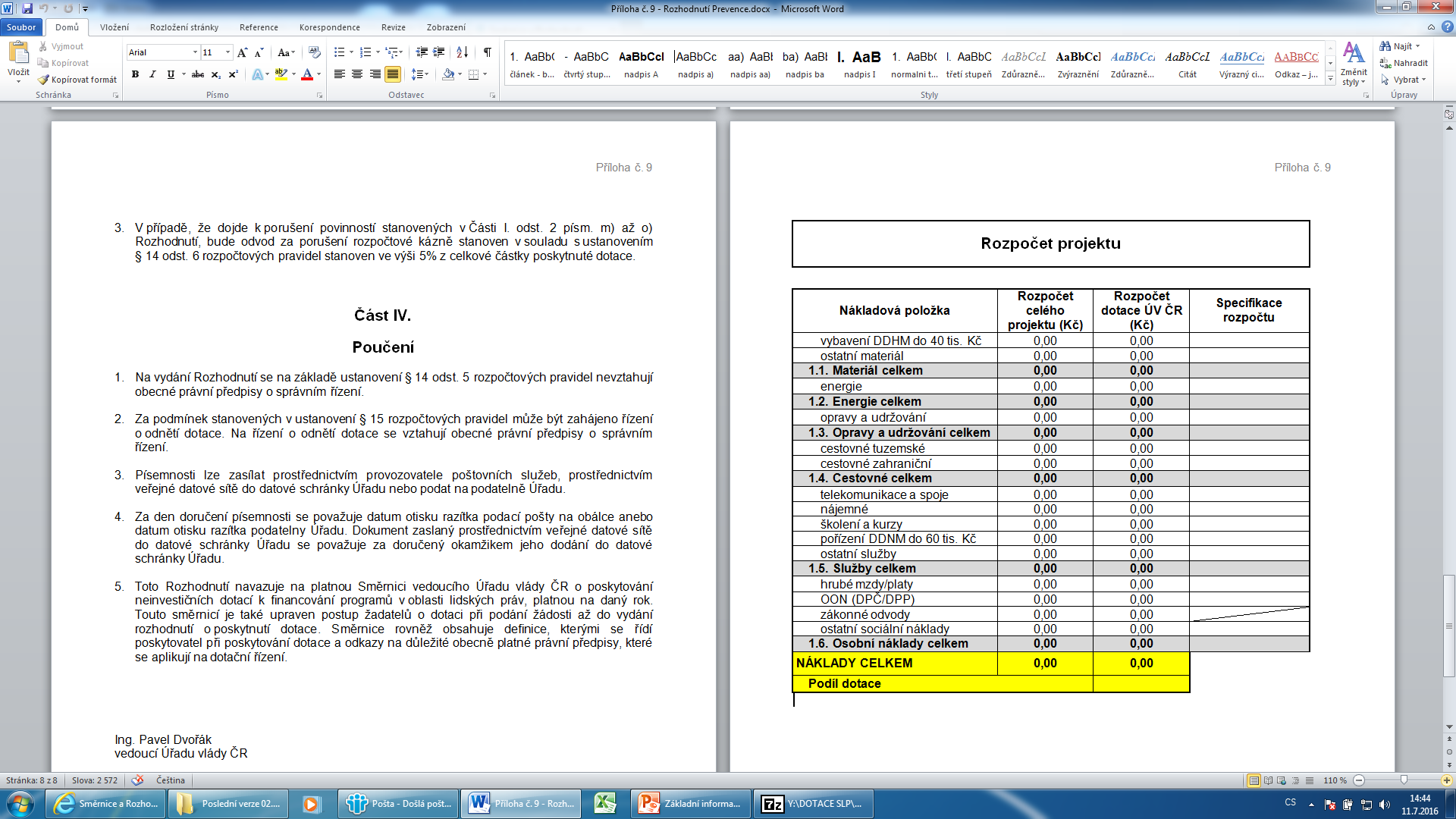 Úřad vlády České republikyOdbor lidských práv a ochrany menšin
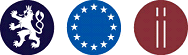 Elektronizace dotačního řízení (vyjma celostátních mezioborových sítí)
Od roku 2017 celý průběh dotačního řízení pouze elektronicky
Tzn. Žádost o dotaci, dodatek, průběžná zpráva i závěrečná zpráva skrze webovou aplikaci 
Každý žadatel musí být registrován – získat přihlašovací údaje
Nově se po finálním odeslání dokumentu generuje tzv. „krycí list“, který se zasílá Úřadu
Úřad vlády České republikyOdbor lidských práv a ochrany menšin
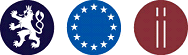 Elektronizace dotačního řízení II
Krycí list obsahuj základní informace (název organizace a projektu, vygenerované číslo, aj.) o projektu
Krycí list musí být podepsán statutárním zástupcem nebo jím pověřenou osobou
Pokud pověřená osoba, nutno přiložit originál nebo úředně ověřená kopie plné moci
Podpis zmocněnce i zmocnitele
Celostátní mezioborové sítě – bez krycího listu, žádost doporučeně poštou s CD/DVD (viz odpolední část a Dodatek ke Směrnici)
Úřad vlády České republikyOdbor lidských práv a ochrany menšin
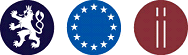 Elektronizace dotačního řízení III
Odeslání krycího listu (čl. 19)
Prostřednictvím provozovatele poštovních služeb
Prostřednictvím veřejné datové sítě do datové schránky
Osobně na podatelně Úřadu
Datum doručení = datum otisku razítka pošty na obálce, datum otisku razítka podatelny Úřadu, dodání do datové schránky Úřadu
Komunikace probíhá elektronicky – prostřednictvím  emailových adres nebo skrze webovou aplikaci
Nutné dbát na aktualizaci svých emailových adres a pravidelně sledovat webovou aplikaci
Úřad vlády České republikyOdbor lidských práv a ochrany menšin
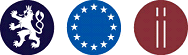 Hlavní důvody pro vyřazení žádostí
Krycí list doručen po 30. září 2016 (celostátní mezioborové sítě – doručení žádosti po termínu), za den doručení se považuje datum odeslání
Žádost o dotaci odeslaná pouze elektronicky prostřednictvím webové aplikace bez odeslaného podepsaného krycího listu
Nekompletní žádost, tj. bude chybět některá z povinných příloh, aniž by absence byla řádně odůvodněna
Nevypořádání dotace z předchozího roku v termínu (15. únor 2018)
Nepředložení závěrečné zprávy v termínu (15. únor 2018)
Neodstranění nedostatků v předloženém vyúčtování a závěrečné zprávě
Úřad vlády České republikyOdbor lidských práv a ochrany menšin
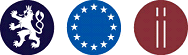 K elektronizaci blíže…
https://dotace-lidskaprava.vlada.cz/
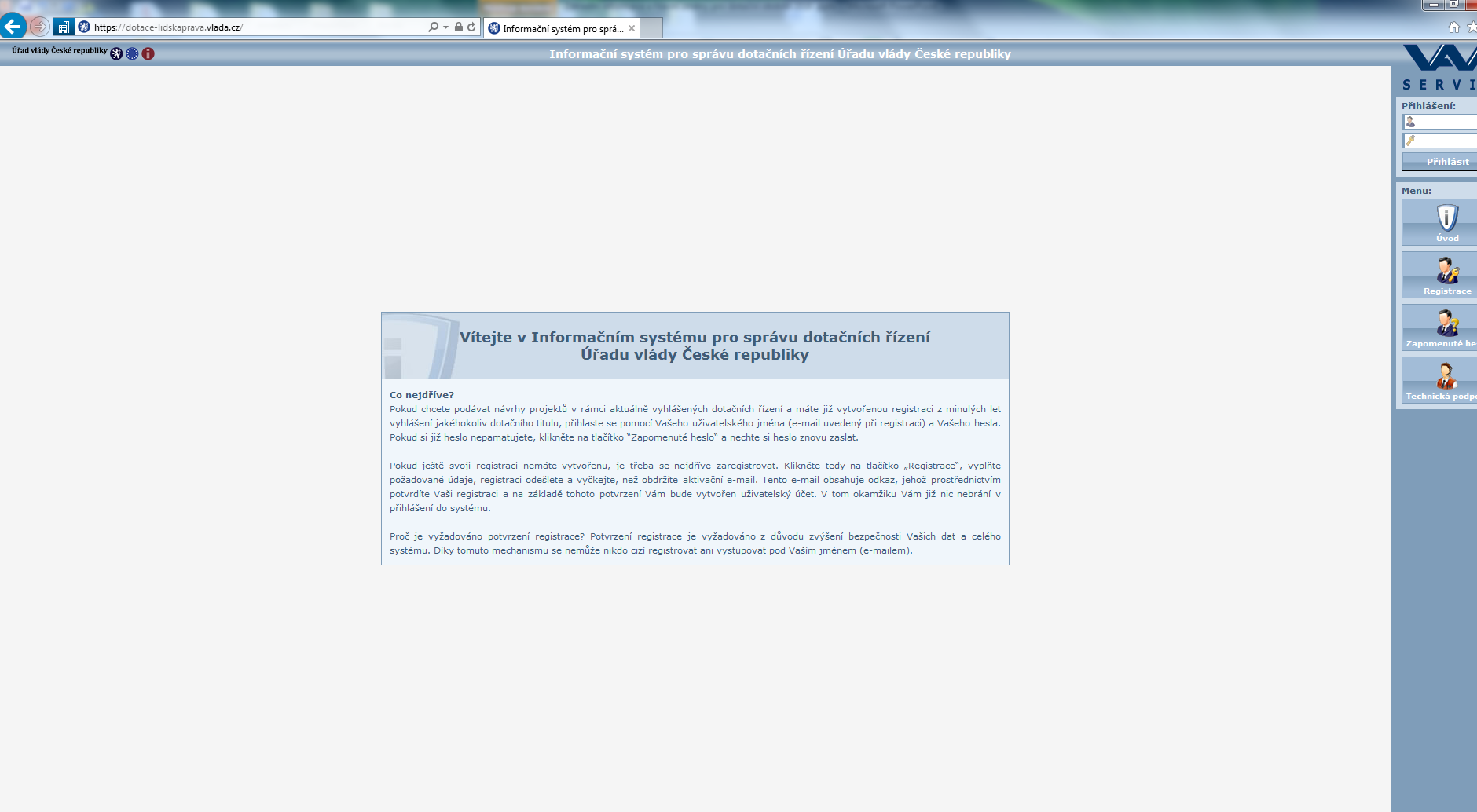 Úřad vlády České republikyOdbor lidských práv a ochrany menšin
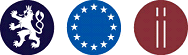 Několik užitečných informací
Různá barva polí – různá důležitost
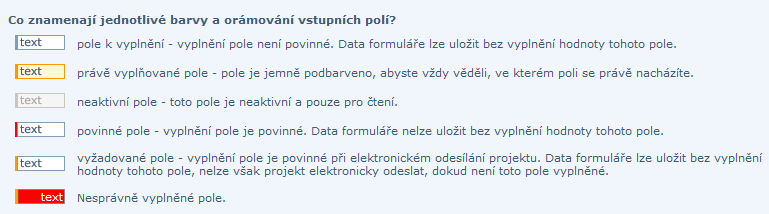 Úřad vlády České republikyOdbor lidských práv a ochrany menšin
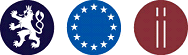 Nápověda najeďte kurzorem na vyplňované pole a tím se Vám zobrazí popis daného pole.
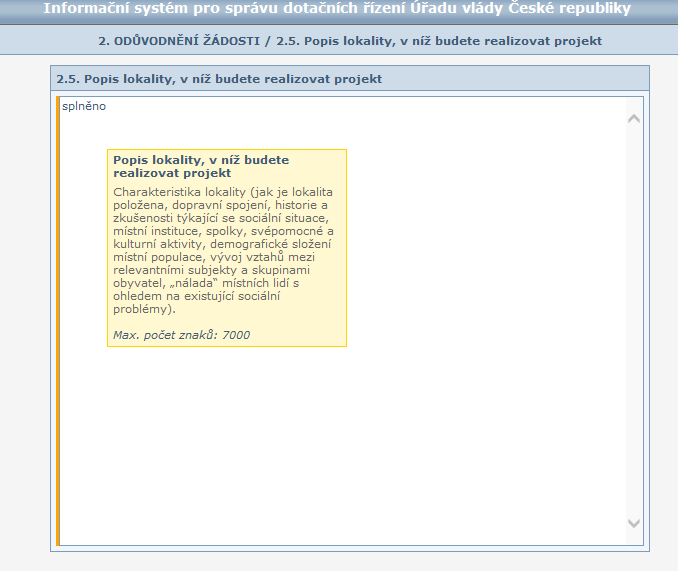 Úřad vlády České republikyOdbor lidských práv a ochrany menšin
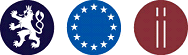 Pokud se chcete vrátit o krok zpět, v aplikaci nefunguje tlačítko „Zpět“ (viz obrázek). Je nutné vrátit se o krok zpět/nahoru v rámci stromové struktury.









Pokud byste tlačítko „Zpět“ použili, neuložený text se Vám vymaže! Vše si průběžně ukládejte
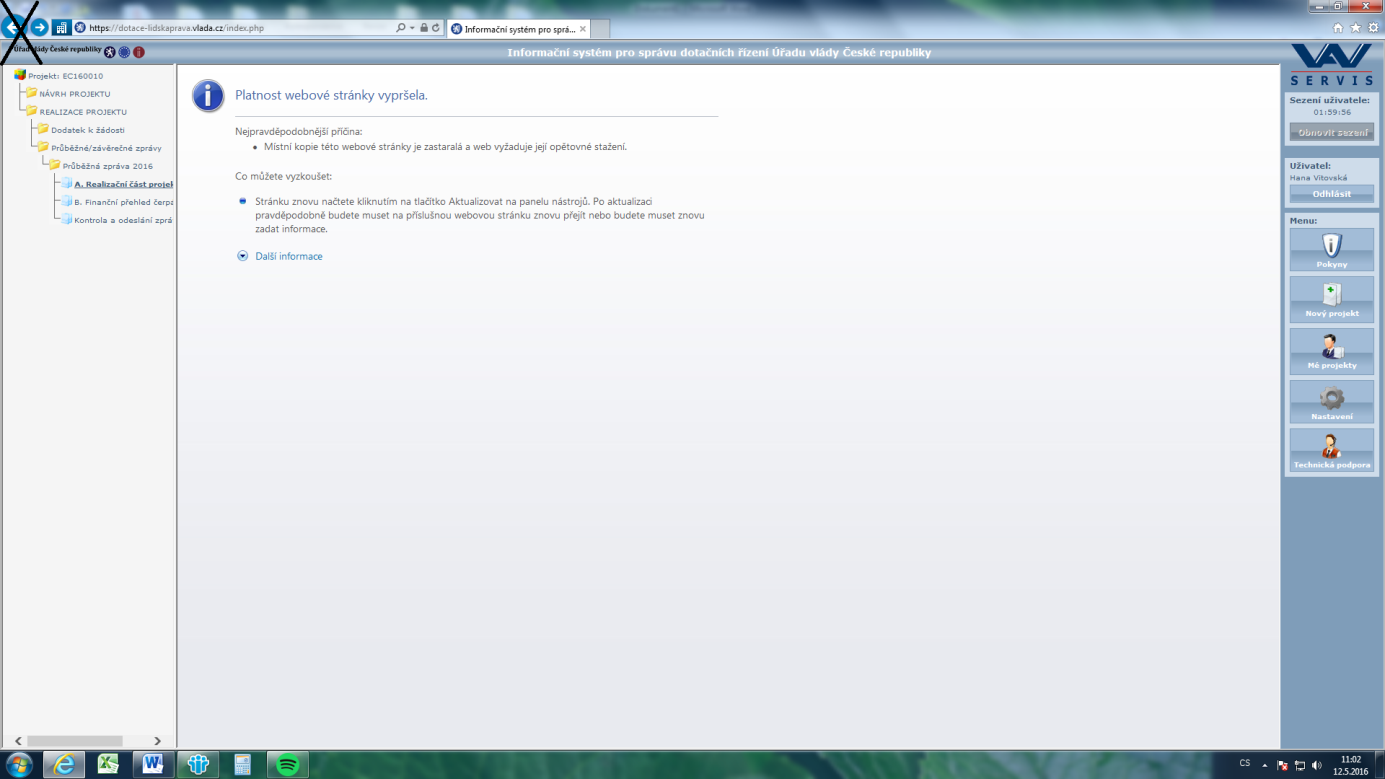 Úřad vlády České republikyOdbor lidských práv a ochrany menšin
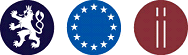 Registrace ve webové aplikaci
V internetovém prohlížeči otevřít stránku 
https://dotace-lidskaprava.vlada.cz
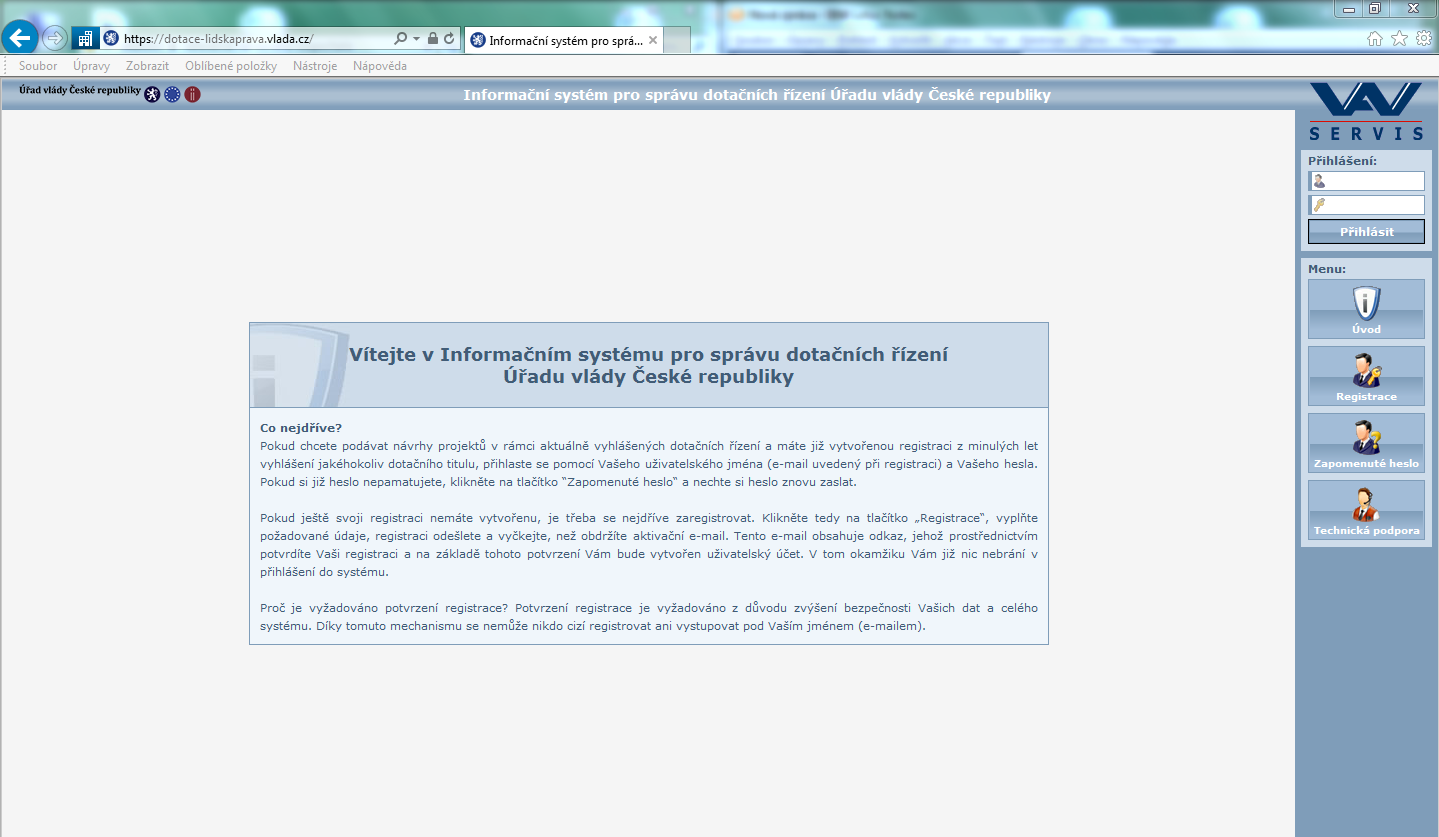 Úřad vlády České republikyOdbor lidských práv a ochrany menšin
2) Po kliknutí na tlačítko „Registrace“ (v pravé části obrazovky) se zobrazí následující stránka s registračním formulářem
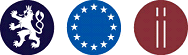 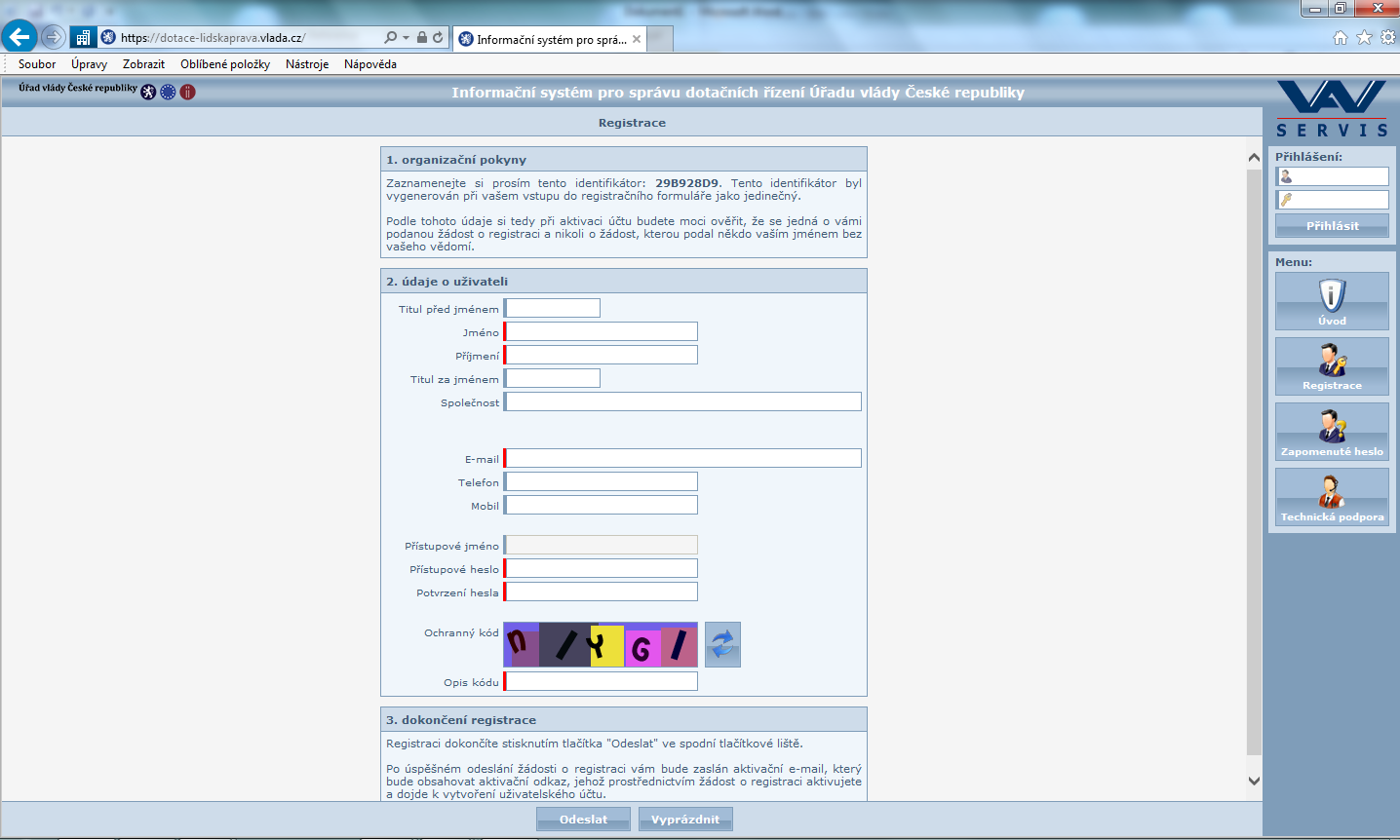 Úřad vlády České republikyOdbor lidských práv a ochrany menšin
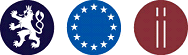 Vyplňte údaje o fyzické osobě, která za žadatele bude pracovat s webovou aplikací a bude sloužit jako kontaktní osoba pro komunikaci mezi Úřadem vlády a žadatelem/příjemcem. Nejedná se o údaje žadatele jakožto právnické osoby, ale údaje o osobě spravující žádost o dotaci.
Po důkladné kontrole údajů klikněte na tlačítko „Odeslat“, které se nachází dole na obrazovce.
Úřad vlády České republikyOdbor lidských práv a ochrany menšin
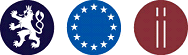 3) Po odeslání registračního formuláře se objeví informace, že Vaše žádost o registraci byla přijata a že obdržíte email s aktivačním odkazem:
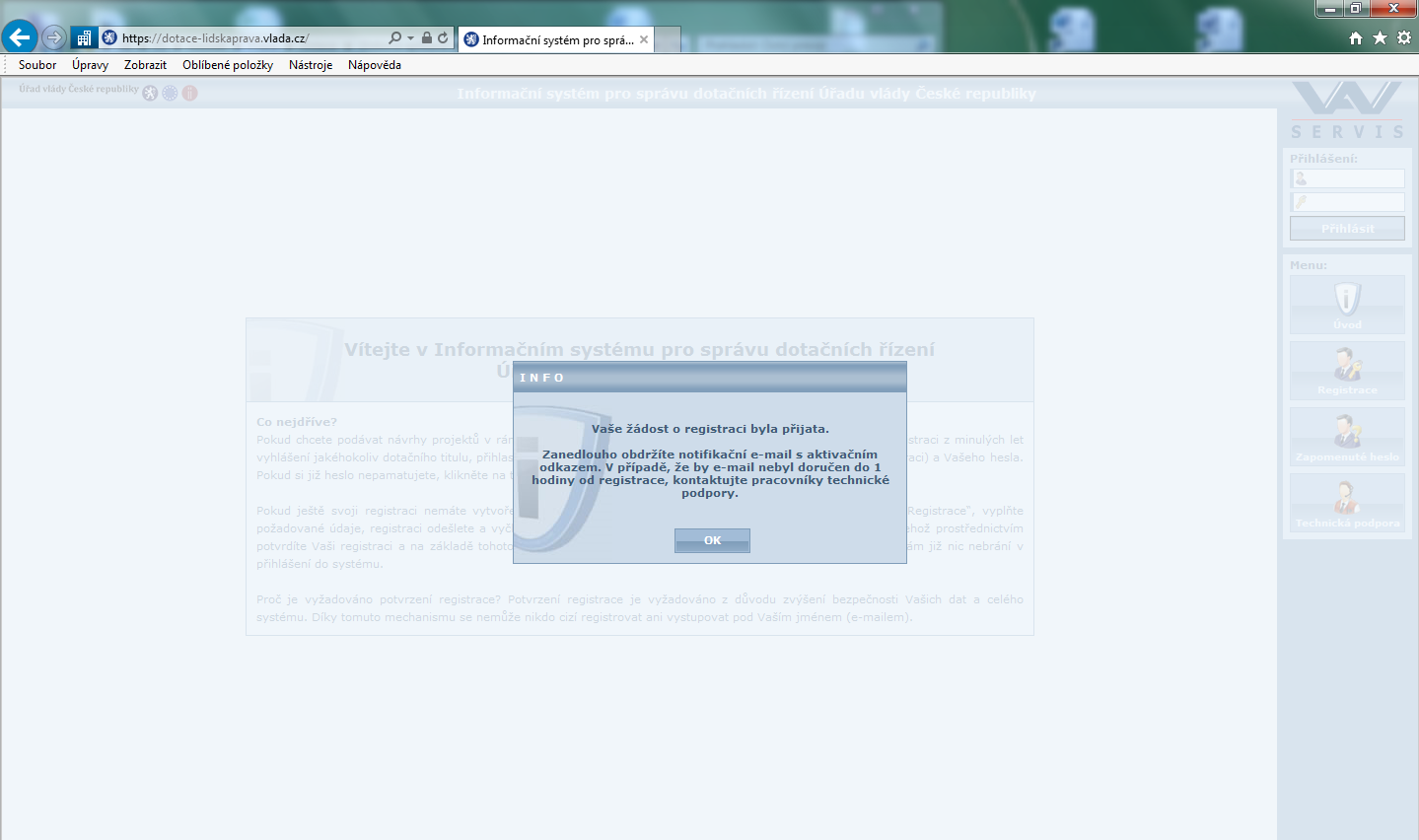 Úřad vlády České republikyOdbor lidských práv a ochrany menšin
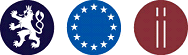 4) Na emailovou adresu uvedenou v registračním formuláři Vám dojde email, který bude vypadat takto: 











Potvrďte registraci kliknutím na odkaz uvedený v emailu.
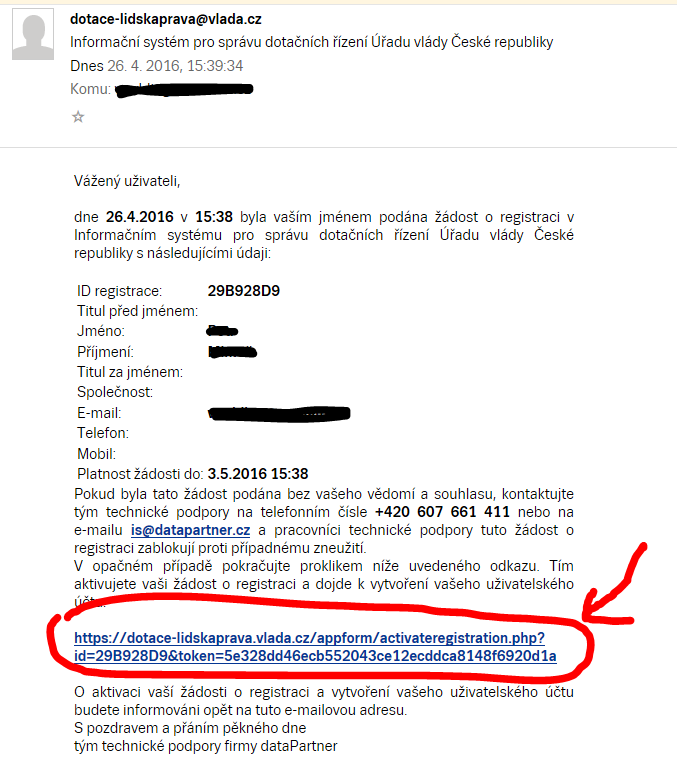 Úřad vlády České republikyOdbor lidských práv a ochrany menšin
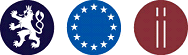 5) Po kliknutí na odkaz se Vám objeví stránka s informací, že žádost o registraci byla úspěšně aktivována:
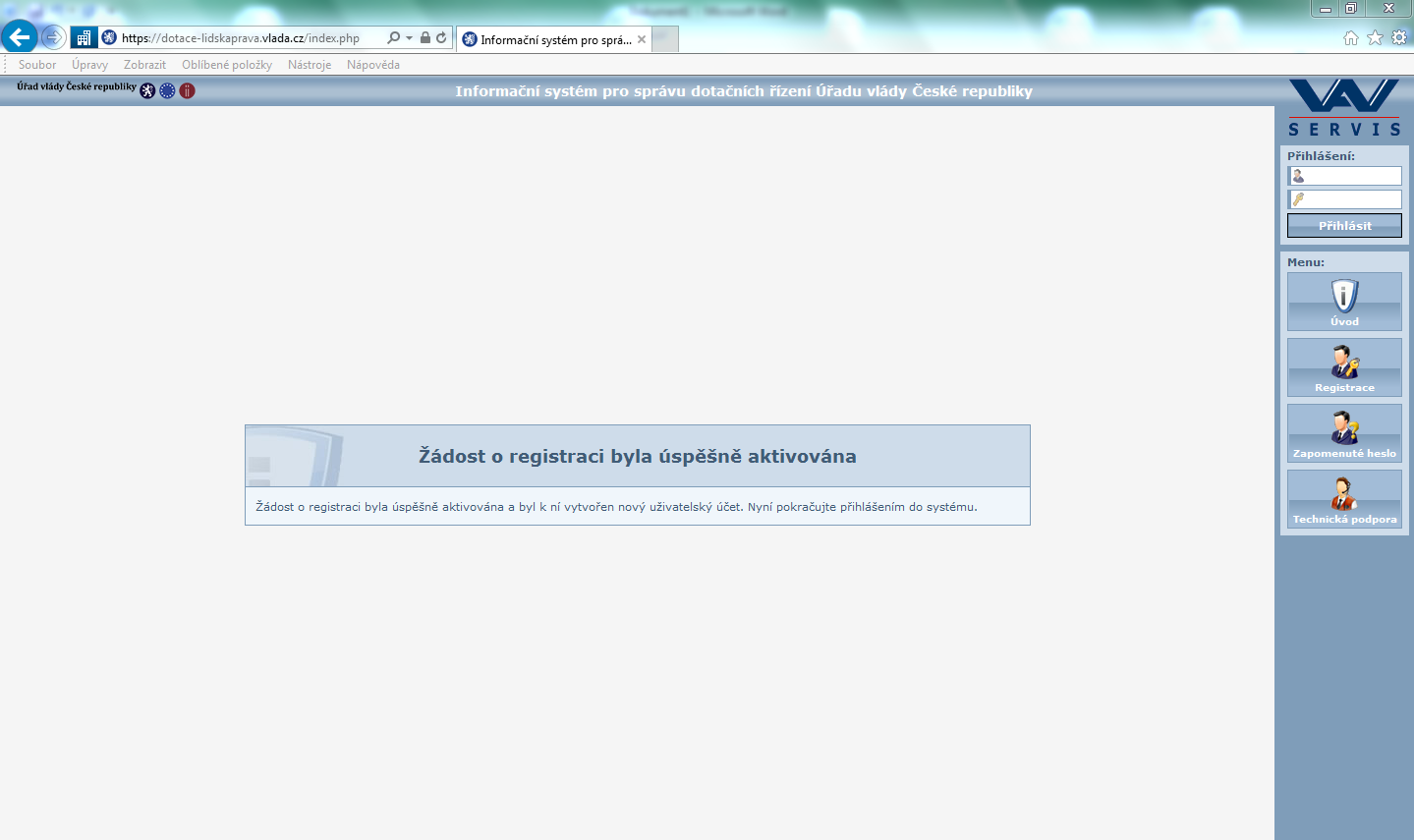 Úřad vlády České republikyOdbor lidských práv a ochrany menšin
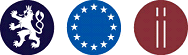 6) Na emailovou adresu uvedenou v registraci Vám přijde email s informací, že Vaše registrace byla aktivována:
 








Vaše registrace do webové aplikace je tak dokončena.
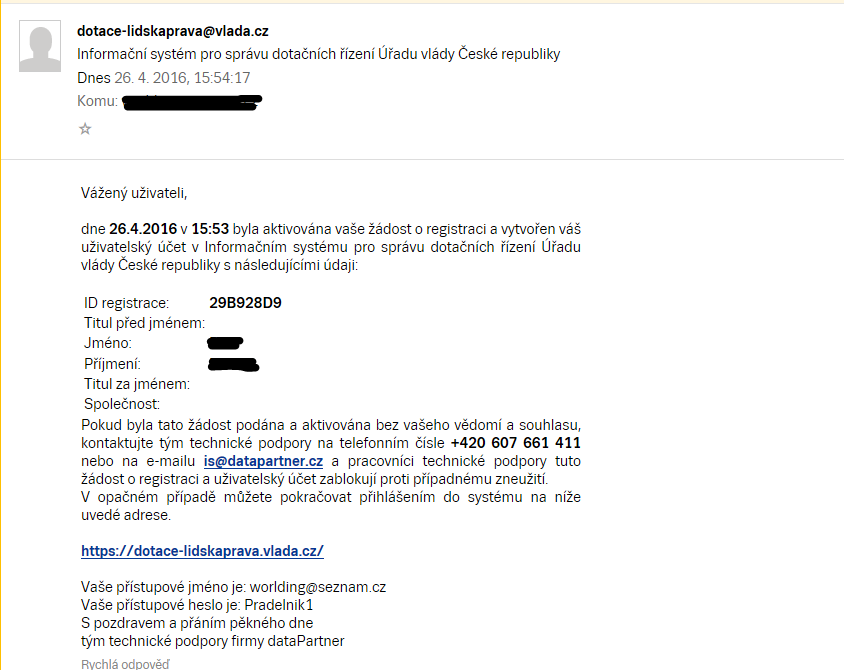 Úřad vlády České republikyOdbor lidských práv a ochrany menšin
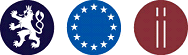 Nastavení sdílení projektu v dotační aplikaci
Projekt zakládá pouze jeden uživatel. Tento uživatel v první fázi vlastní k projektu všechna práva.
 Projekt můžete nasdílet dalším uživatelům. Je však nutné, aby uživatel, kterému chcete projekt sdílet, měl vytvořený účet v systému, tzn. registroval se způsobem, který byl již popsán.
Pro sdílení práv je nutné mít projekt založený!
Úřad vlády České republikyOdbor lidských práv a ochrany menšin
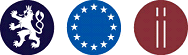 Pro nasdílení projektu klikněte po přihlášení do aplikace na tlačítko „Mé projekty“ vpravo v menu, viz obrázek.
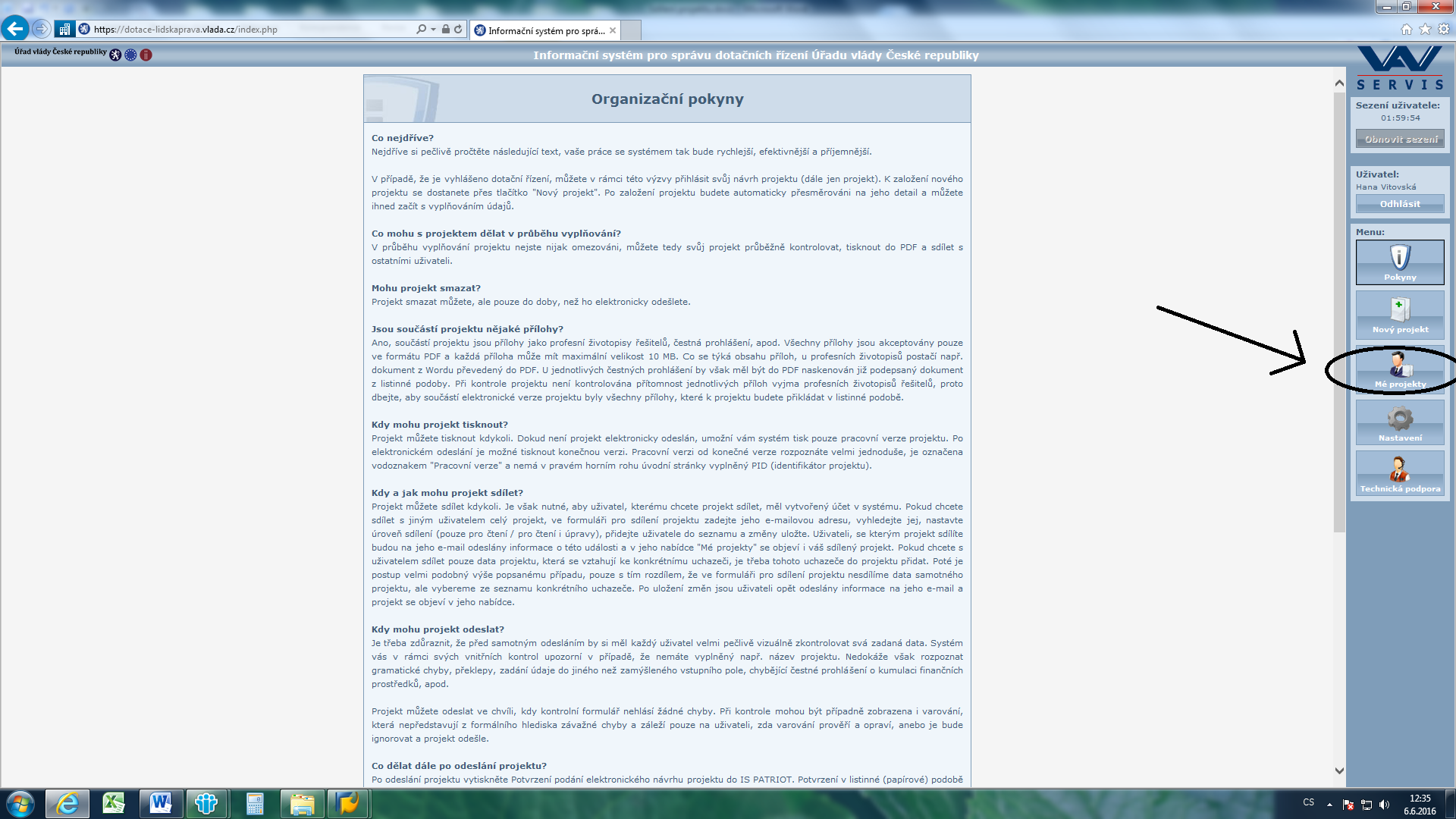 Úřad vlády České republikyOdbor lidských práv a ochrany menšin
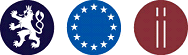 2) Vyberte projekt, který chcete s daným uživatelem sdílet. Poté klikněte na tlačítko „Sdílet“:
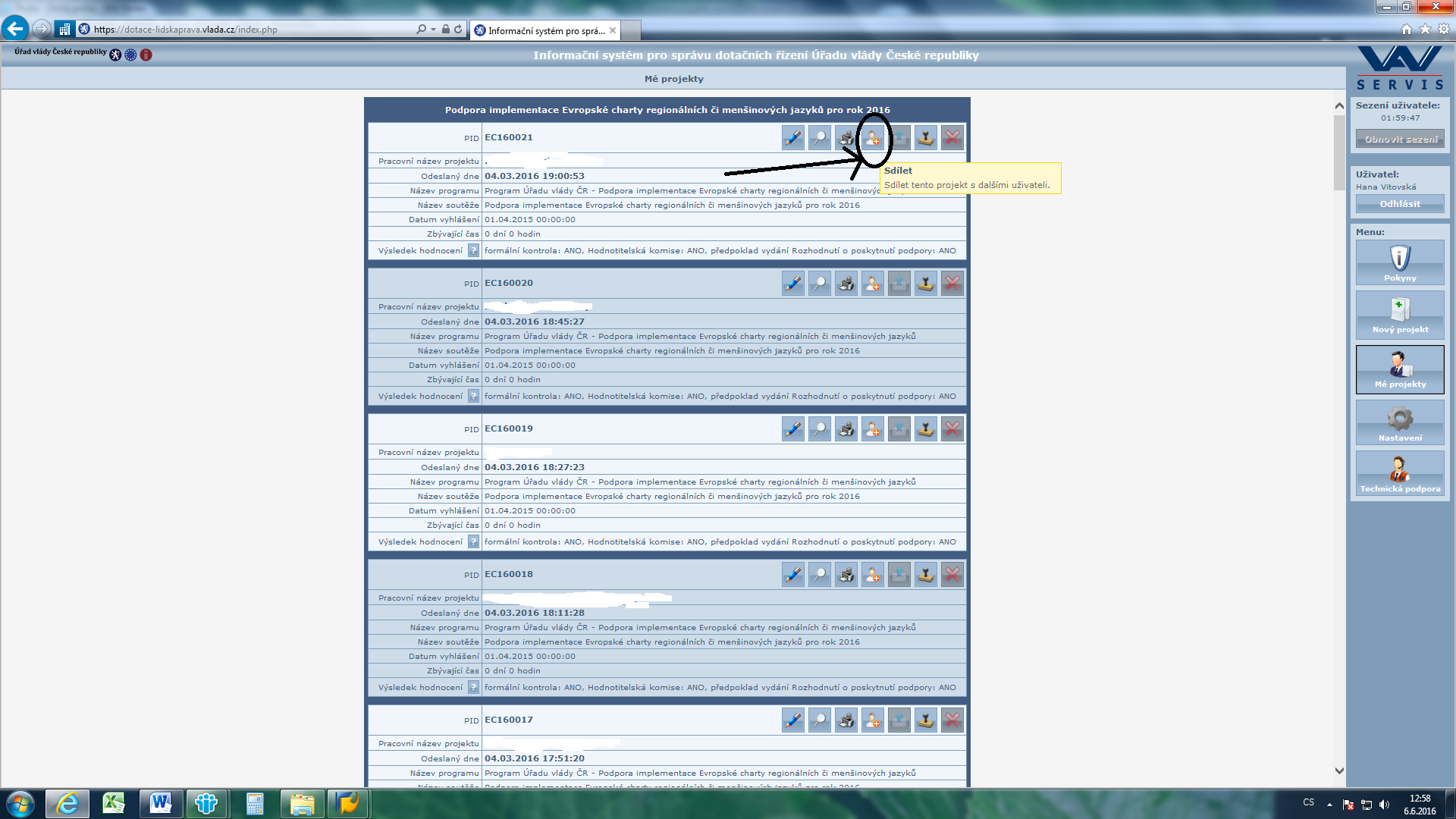 Úřad vlády České republikyOdbor lidských práv a ochrany menšin
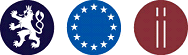 3) Do bodu č. 1 zadejte email uživatele, pro kterého chcete práva nastavit. Uživatel již musí mít v aplikaci svůj účet. Po zadání emailu klinete na tlačítko „Hledat“:
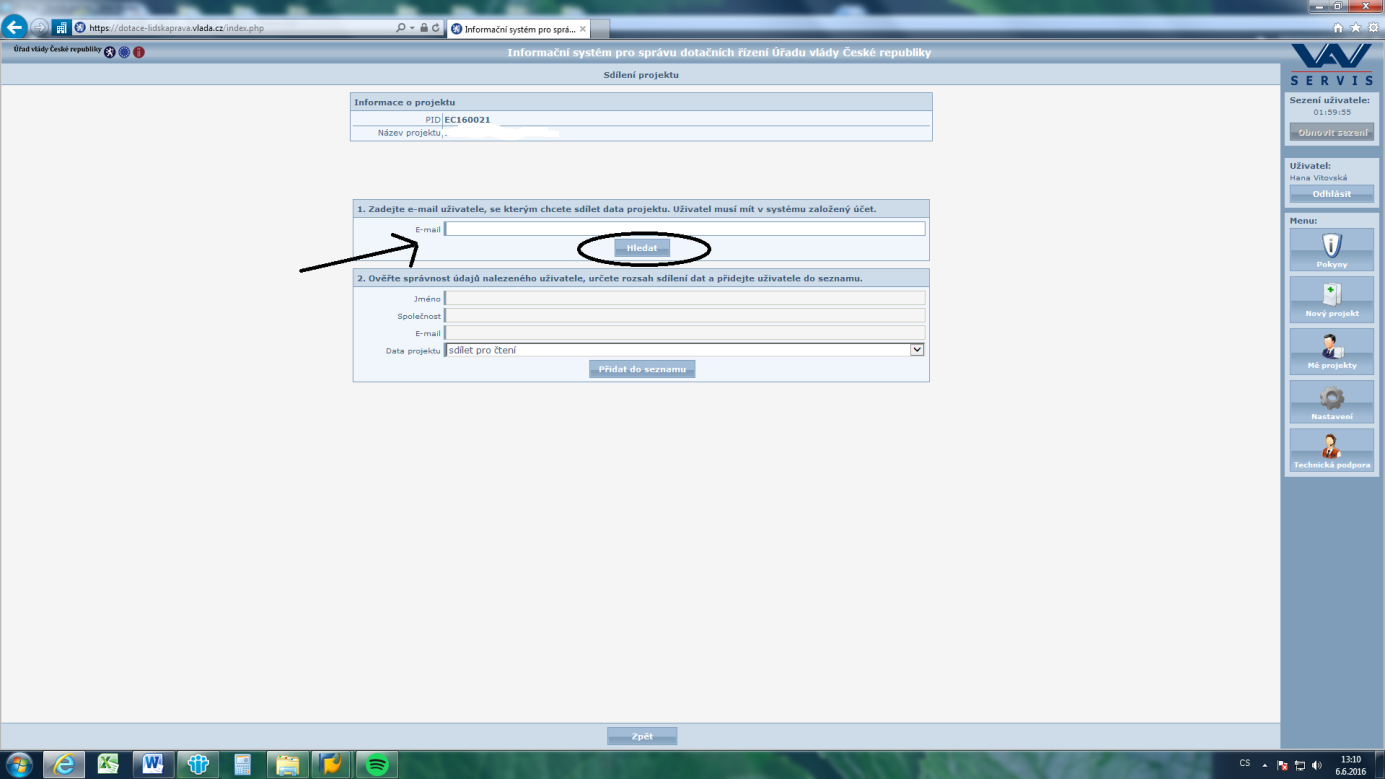 Úřad vlády České republikyOdbor lidských práv a ochrany menšin
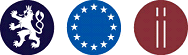 4) Poté Vás aplikace navede, abyste v dalším kroku zkontrolovali údaje o uživateli, kterého jste vybrali. Klikněte na „OK“.
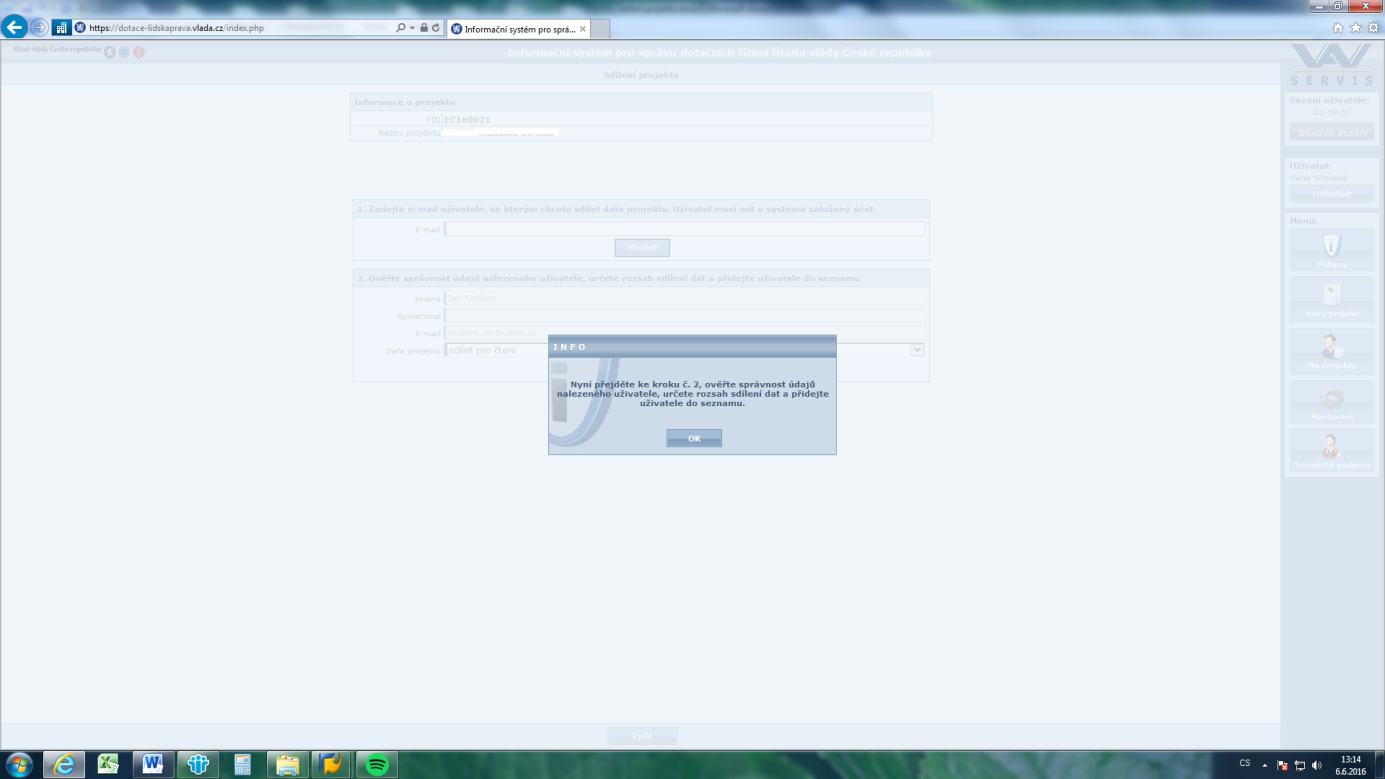 Úřad vlády České republikyOdbor lidských práv a ochrany menšin
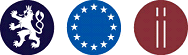 5) V bodu 2 nastavte úroveň práv pro daného uživatele, tzn., zda udělíte danému uživateli právo pouze na čtení projektu nebo na čtení a úpravy projektu. Poté změny uložte:
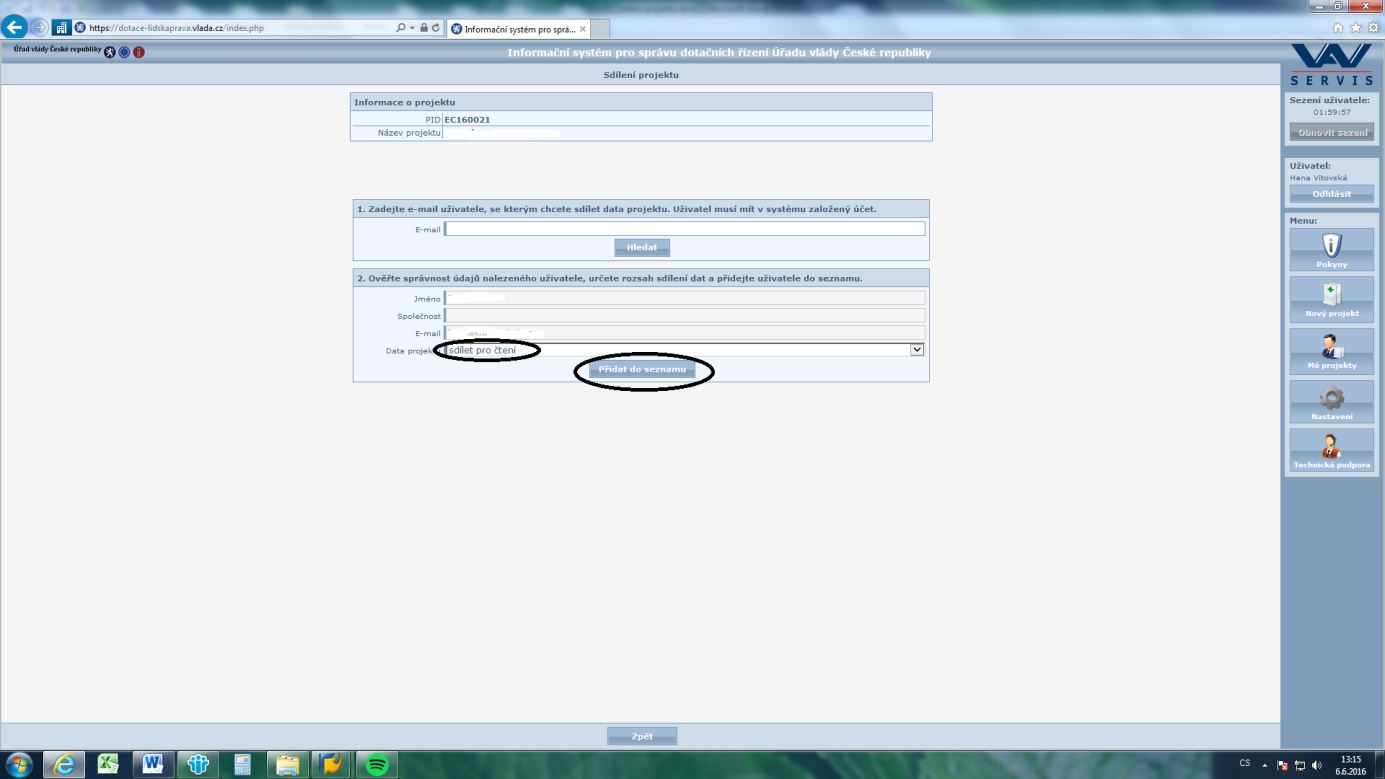 Úřad vlády České republikyOdbor lidských práv a ochrany menšin
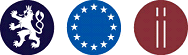 6) Uživateli, se kterým projekt sdílíte, budou na jeho e-mail odeslány informace o této události a v jeho nabídce "Mé projekty" se objeví i váš sdílený projekt. 
7) Práva pro daného uživatele odebrat – v sekci „Mé projekty“ vyberete daný projekt, kliknete na ikonu osoby „Sdílet“ a v části „Data projektu sdílím s těmito uživateli“ kliknete na červený křížek:













Pouze upozorňuje na větší riziko výskytu chyb při sdílení projektu vícero uživateli!
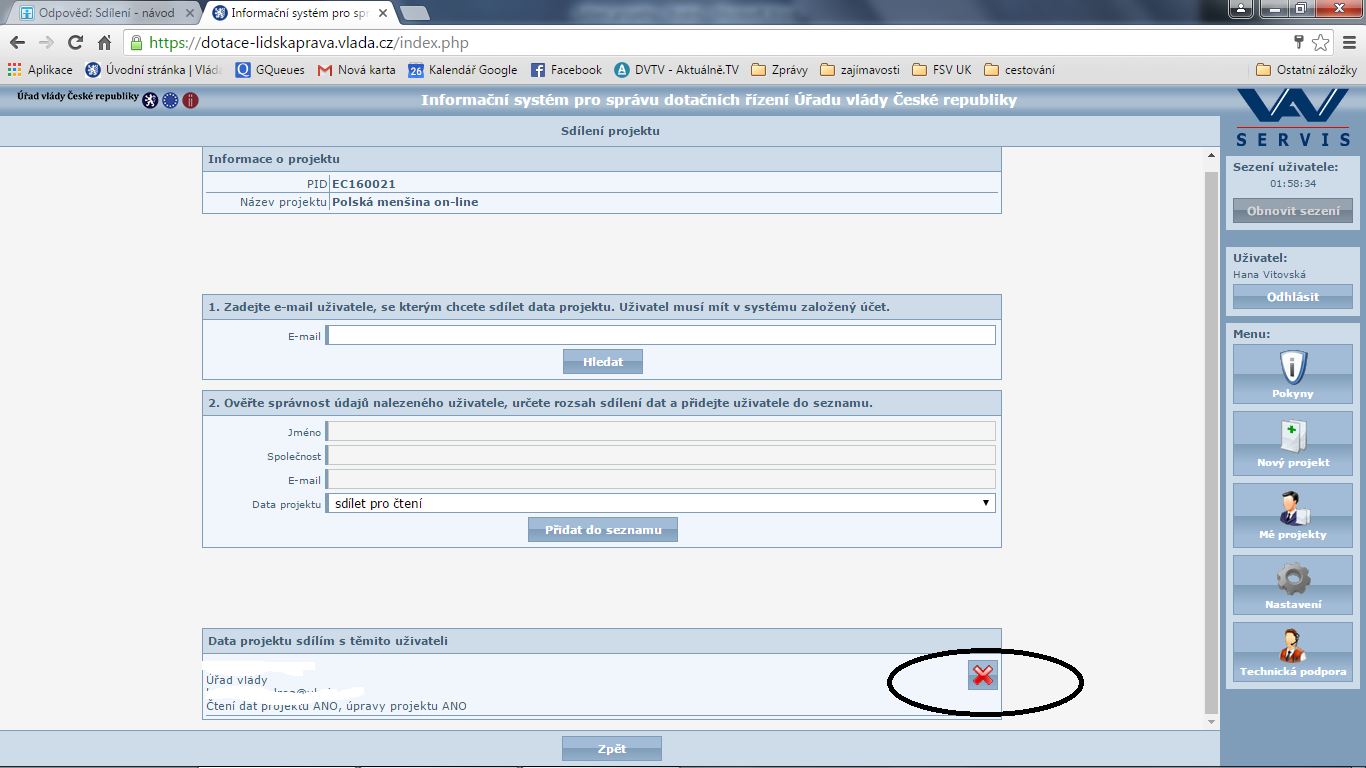 Úřad vlády České republikyOdbor lidských práv a ochrany menšin
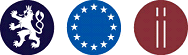 Zprovoznění aplikace
Úprava aplikace, testování úprav
Předpokládaný začátek podávání žádostí cca 15. srpna 2016
Informace o zprovoznění budou zveřejněny na webových stránkách
Úřad vlády České republikyOdbor lidských práv a ochrany menšin
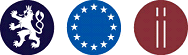 Informace o dobrovolnících
Pouze organizace, které byla udělena akreditace dle § 6 zákona o dobrovolnické službě
Sazba132 Kč/hod
Mezi organizací a dobrovolníkem smlouva podle zákona o dobrovolnické službě 
Za každý měsíc, ve kterém byla odpracována práce dobrovolníka, musí být vytvořen výkaz práce
Ve výkazu práce
Počet hodin za každý den, popsána vykonaná práce
Výkaz podepsán příslušným dobrovolníkem a přímým nadřízeným
Náležitosti budou předmětem veřejnosprávní kontroly na místě
Úřad vlády České republikyOdbor lidských práv a ochrany menšin
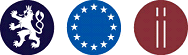 DĚKUJEME ZA POZORNOST 
Kontakty
Prevence sociálního vyloučení a komunitní práce, Podpora implementace Evropské charty jazyků
Bc. Hana Vitovská, romove.dotace@vlada.cz, vitovska.hana@vlada.cz, 
     + 420 602 541 320
Bc. Klára Jůnová, junova.klara@vlada.cz, + 420 296 153 576
Podpora v oblasti rovnosti žen a mužů: 
Ing. Tomáš Strouhal, strouhal.tomas@vlada.cz, tel. + 420 606 080 427, 
Podpora kapacit celostátních mezioborových sítí NNO
Ing. Martin Vyšín, vysin.martin@vlada.cz, tel. + 420 296 153 274